[Speaker Notes: Что изображено на иллюстрации?]
08.03.2016
Торговля в средние века
Параграф
Повторение
Что такое натуральное хозяйство?
???
Докажите, что торговля разрушала натуральный характер хозяйства и способствовала развитию рыночных отношений?
Вопросы
Как возникла поговорка «Что с воза упало, то пропало»?

В чем состояли трудности и опасности деятельности купца в Средние века?
Словарная работа
Объясните понятие «гильдия».

Что общего между такими понятиями как «цех» и «гильдия»?
Работа с картой
Проследите по карте направления важнейших торговых путей средневековья.
Вопрос
Кого в средние века называли»мешок  перца»? Почему?
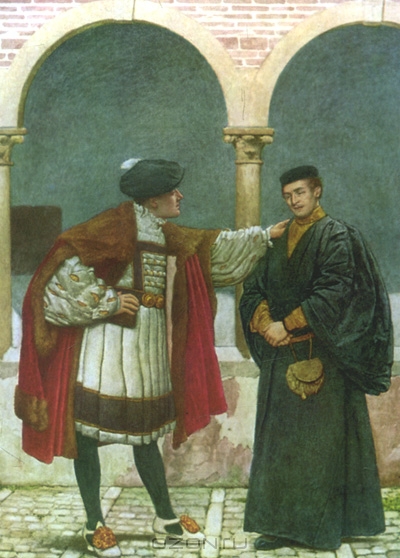 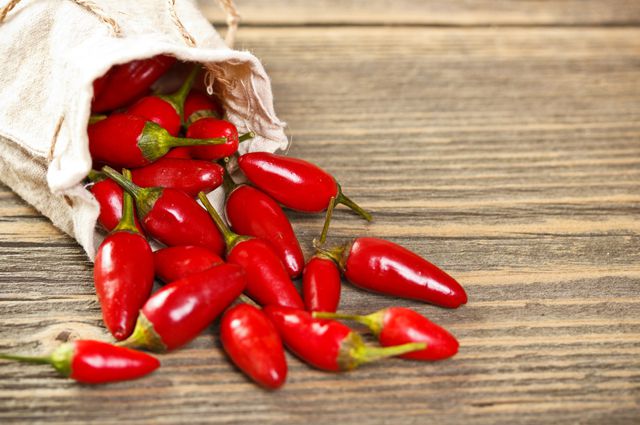 Словарная работа
Ганза
Фактория
Ярмарка
Анализ картин
1. Что объединяет эти картины?

2. Кого можно было встретить на ярмарке?
Анализ картин
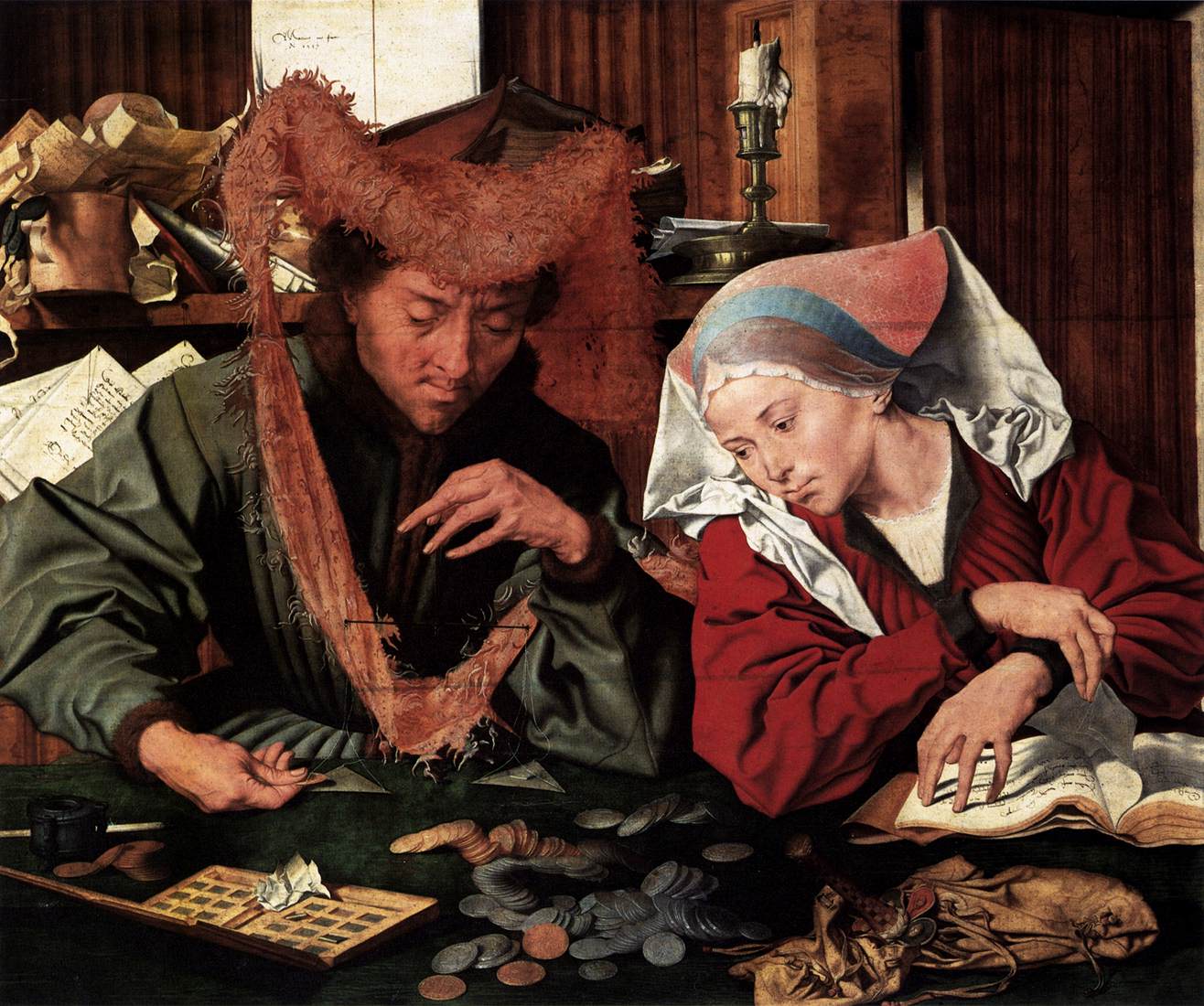 1. Кто изображен на картинах?
Словарная работа
Как возникло слово «ломбард»? Какое значение оно имеет сегодня?
Задание
Закончите схему:
Собственность
Недвижимая
?
?
Деньги, товары,
 корабли и др.
Задание
Выберите понятия, характеризующие торговлю:
Ярмарки.
Цехи.
Банки.
Ростовщики
Менялы.
Старшины.
Гильдии.
Подмастерья.
Вопросы
Как называется хозяйство, в котором все производится для себя, а не для продажи?

Как называется хозяйство, в котором все производится не только для себя, но и для продажи?
???
Докажите, что торговля разрушала натуральный характер хозяйства и способствовала развитию рыночных отношений?
1. В каком веке в Европе происходит активное появление новых городов?
а) в IX-X вв. 
б) в X-XI вв. 
в) в XI-XII вв.

2. Какова причина появления новых городов?
а) ремесло отделилось от сельского хозяйства, развитие торговли 
б) укрепление феодального землевладения 
в) войны между государствами

3. Где появлялись города?
а) на пересечение торговых путей 
б) у мостов и морских гаваней 
в) у стен больших монастырей и замков феодала 
г) верно все, что указано под а), б), в)
4. Купеческий союз - это ...
а) цех 
б) гильдия 
в) шедевр 
г) братство

5. Крупные торговые итальянские города - это ...
а) Барселона, Монпелье, Марсель 
б) Генуя, Флоренция, Венеция
в) Любек, Гамбург, Бремен 
г) Новгород, Киев, Псков

6. Генуя, Венеция, Флоренция - это ... города.
а) немецкие 
б) французские 
в) итальянские 
г) византийские
7. Что такое банк?
а) хранилище больших сумм денег 
б) место работы менял 
в) место торговли купцов

8. Что называется товаром?
а) вещь, изготовленная на продажу 
б) вещь, изготовленная для собственного пользования
в) вещь, которая изготовлена для подарка

9. Что такое ярмарка?
а) большая площадь 
б) ежегодный торг 
в) место сбора налогов
10. Столицей Ганзейского союза был город ...
а) Кельн 
б) Гамбург 
в) Бремен 
г) Любек

11. В средние века наиболее прибыльным товаром было (-и) ...
а) полотно 
б) пряности 
в) пенька
г) мед
12. Менялы давали деньги в долг под процент и таким образом становились ...

а) ремесленниками 
б) ростовщиками 
в) купцами 
г) феодалами

13. Предшественниками банкиров были ...
а) ростовщики и менялы 
б) мастера и подмастерья
в) старшины 
г) сеньоры
14. Кого называли "мешком с перцем"?
а) богатого дворянина 
б) богатого купца 
в) богатого ремесленника 
г) богатого крестьянина

15. Рынок, регулярно организуемый в определенное время и в определенном месте, назывался
а) торговые ряды 
б) ярмарка 
в) миракль 
г) мистерия